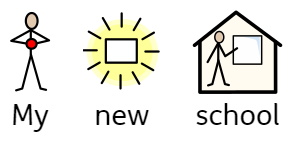 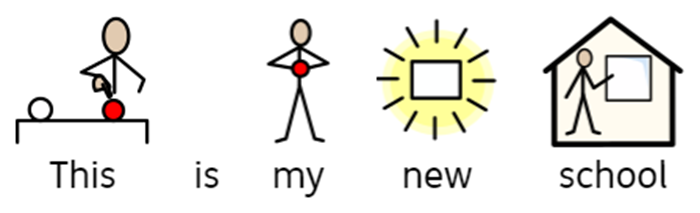 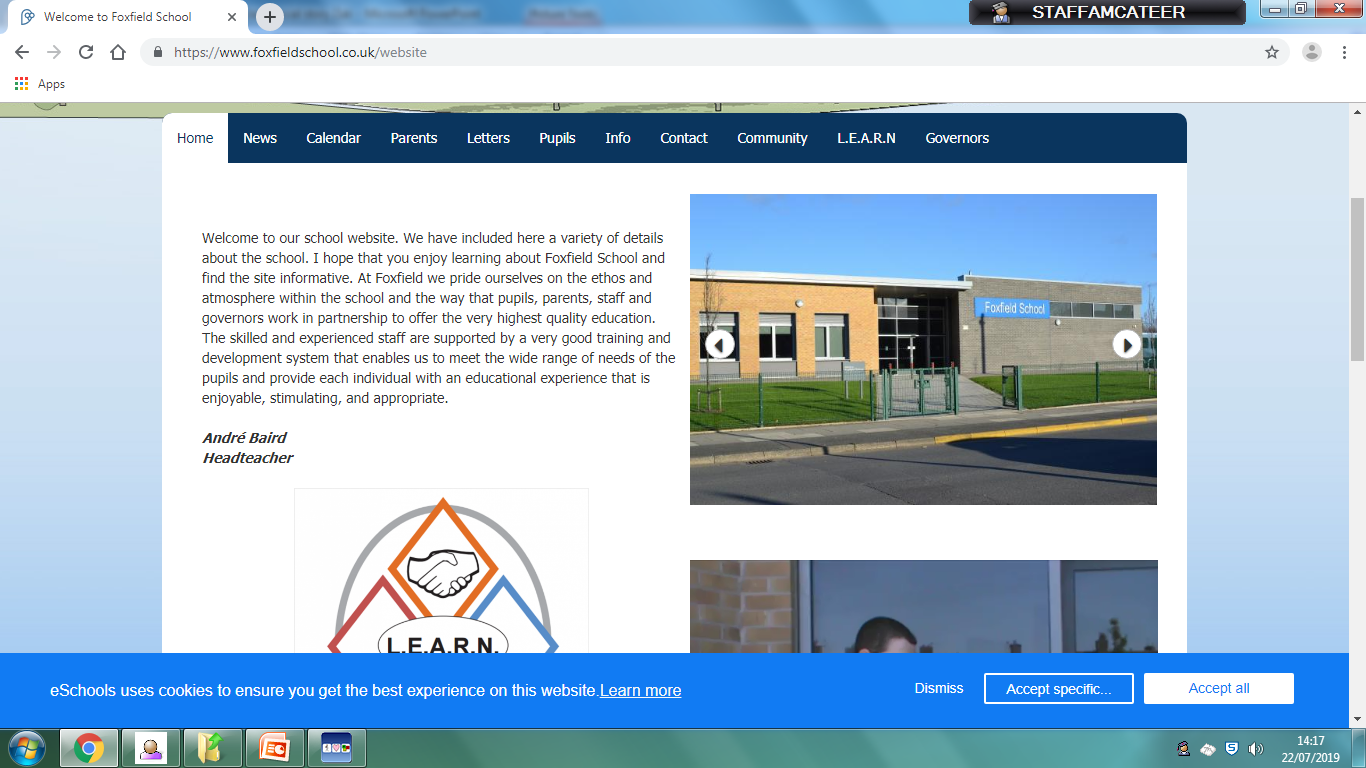 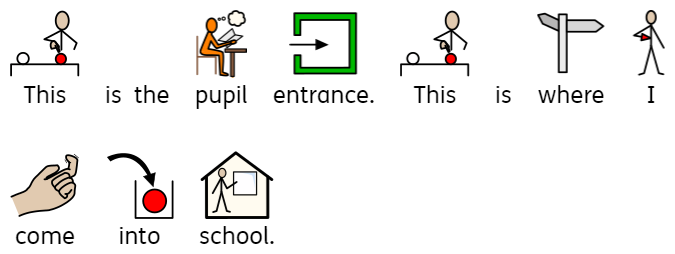 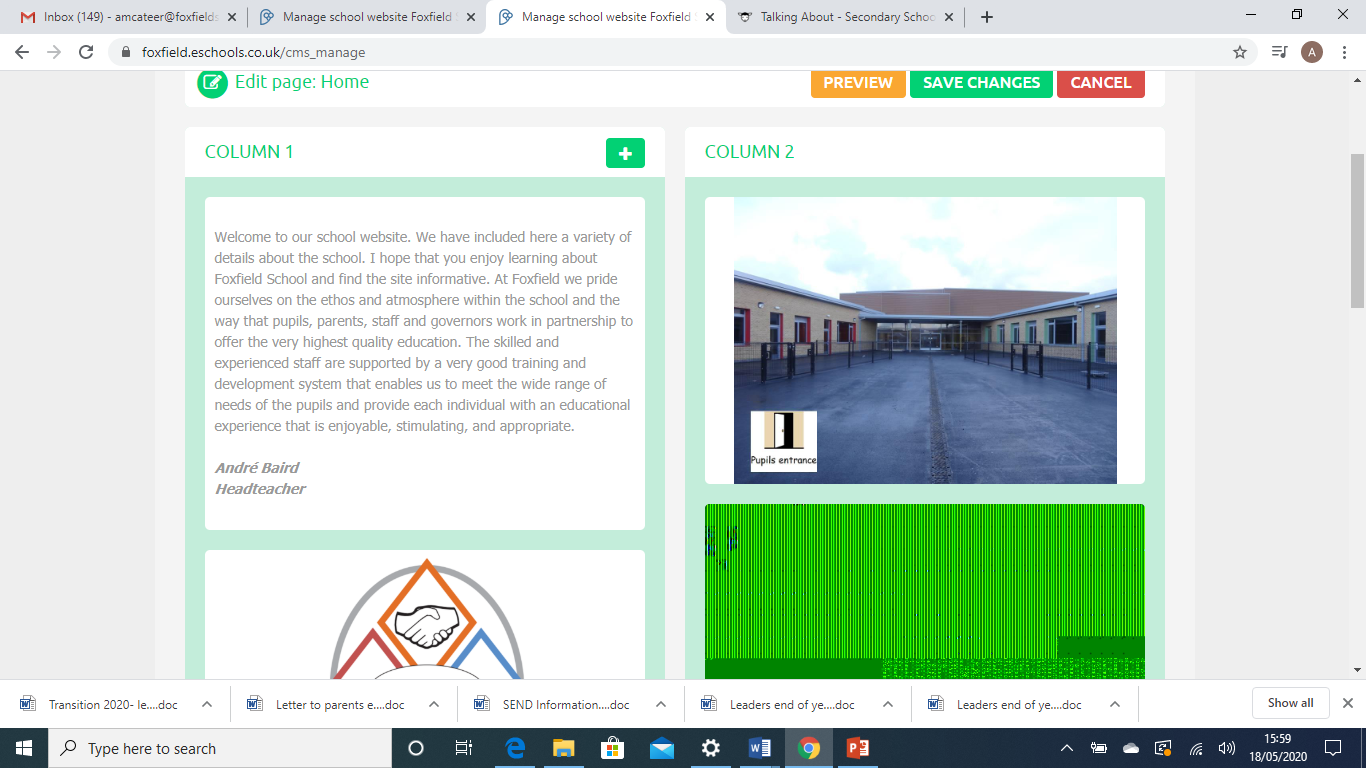 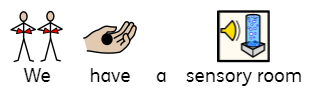 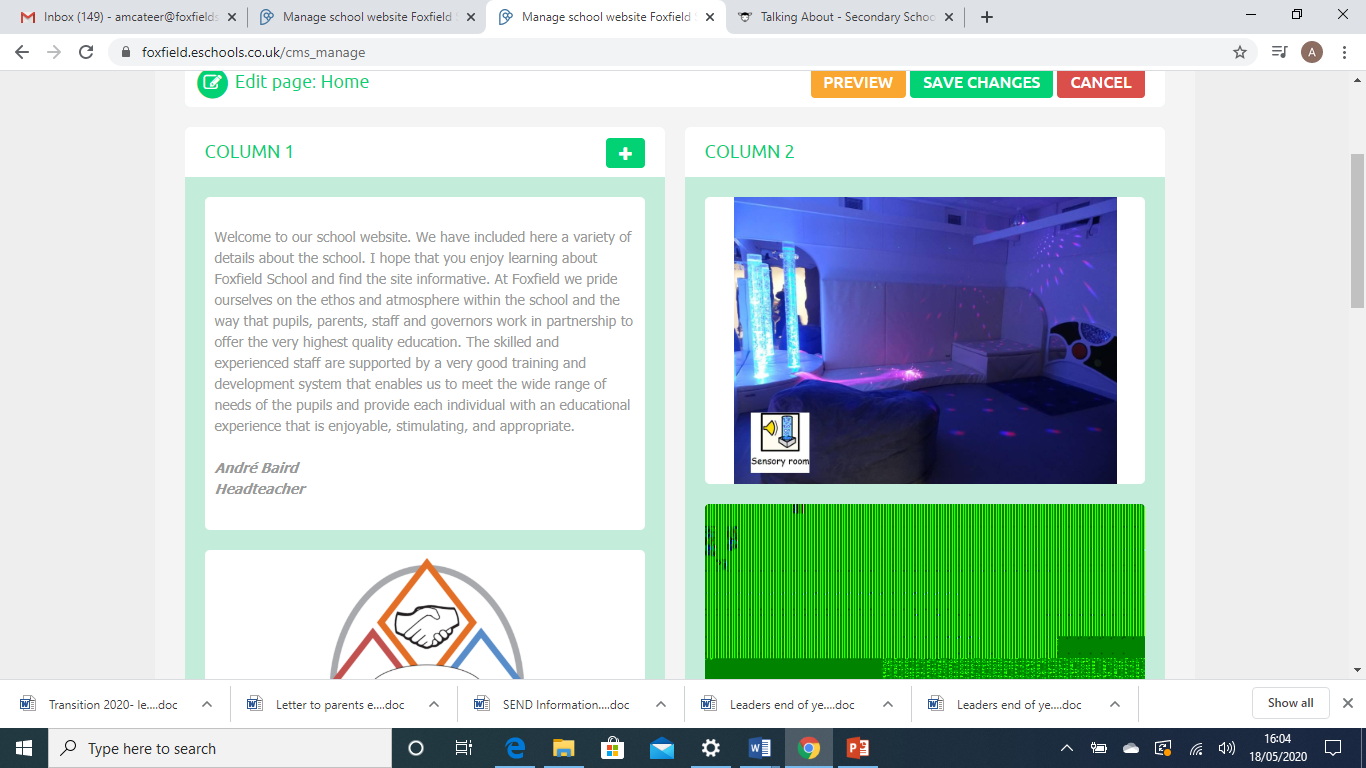 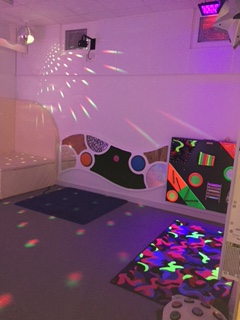 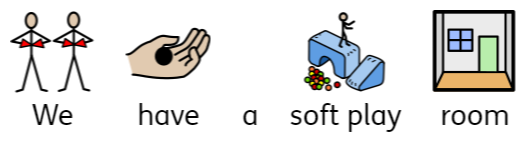 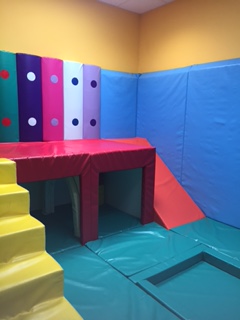 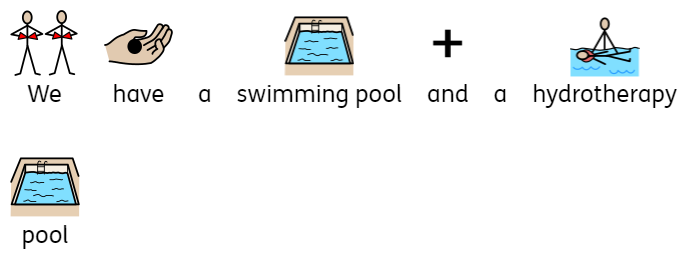 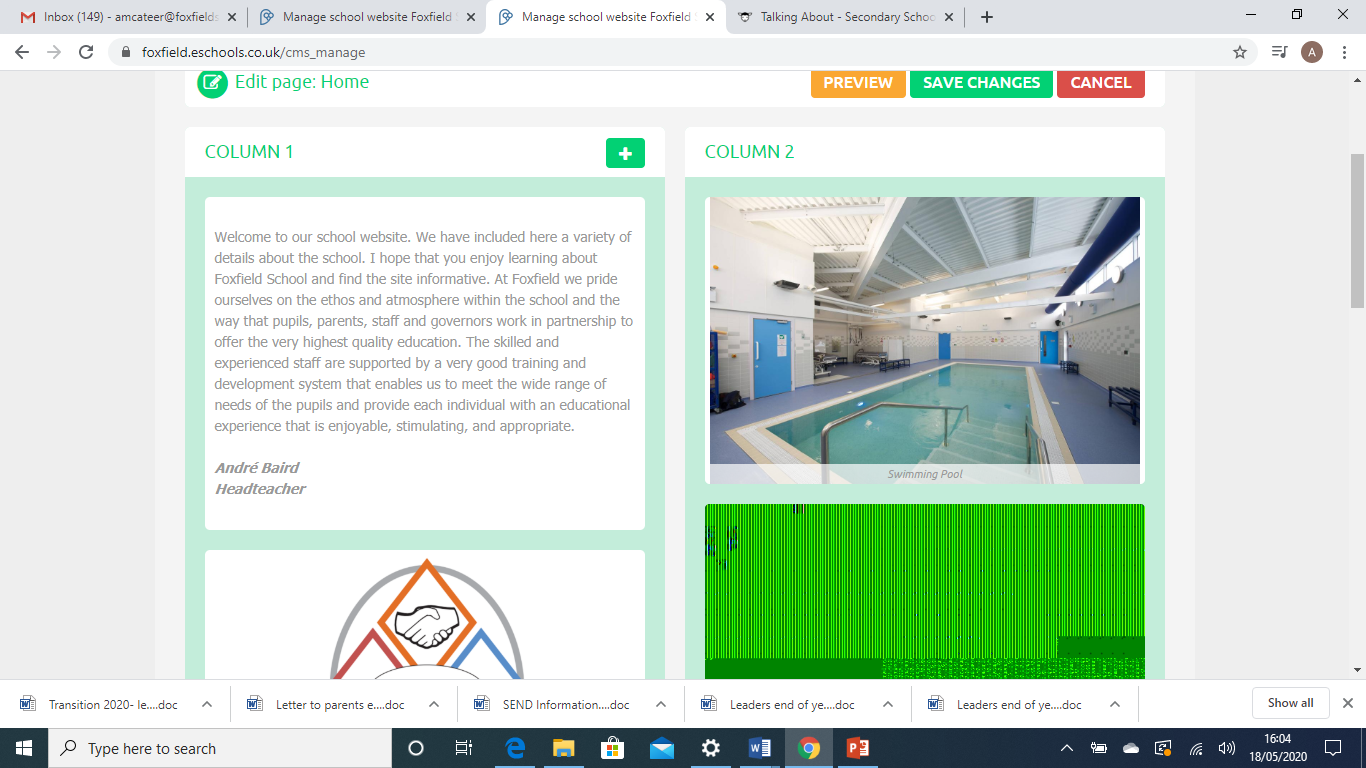 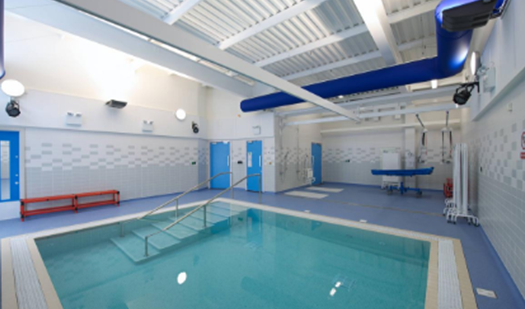 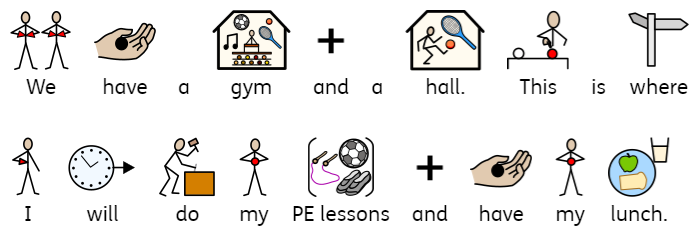 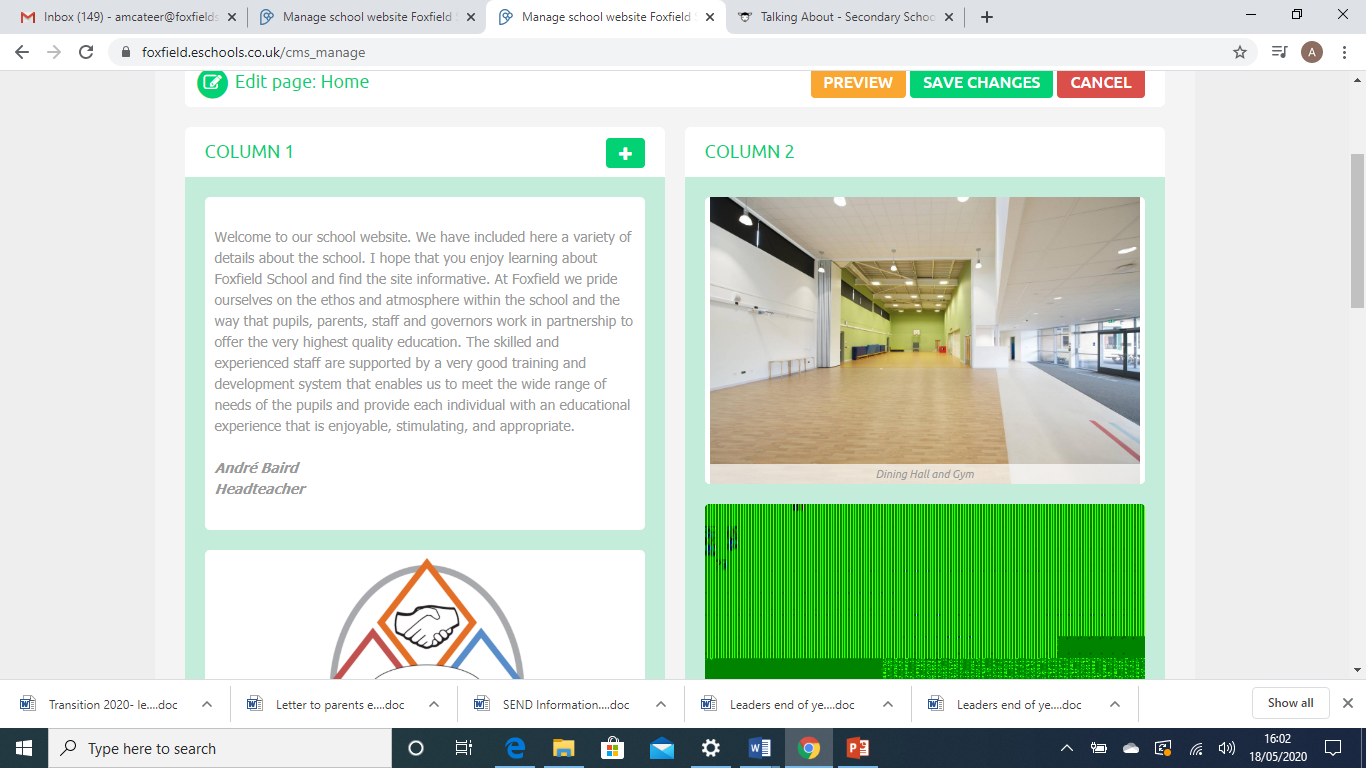 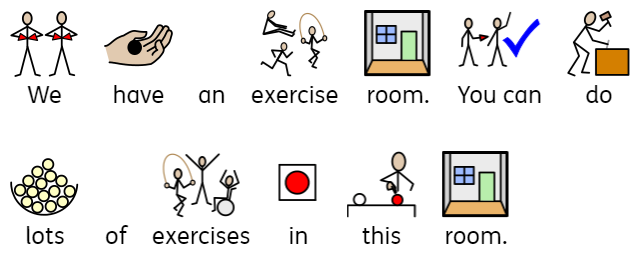 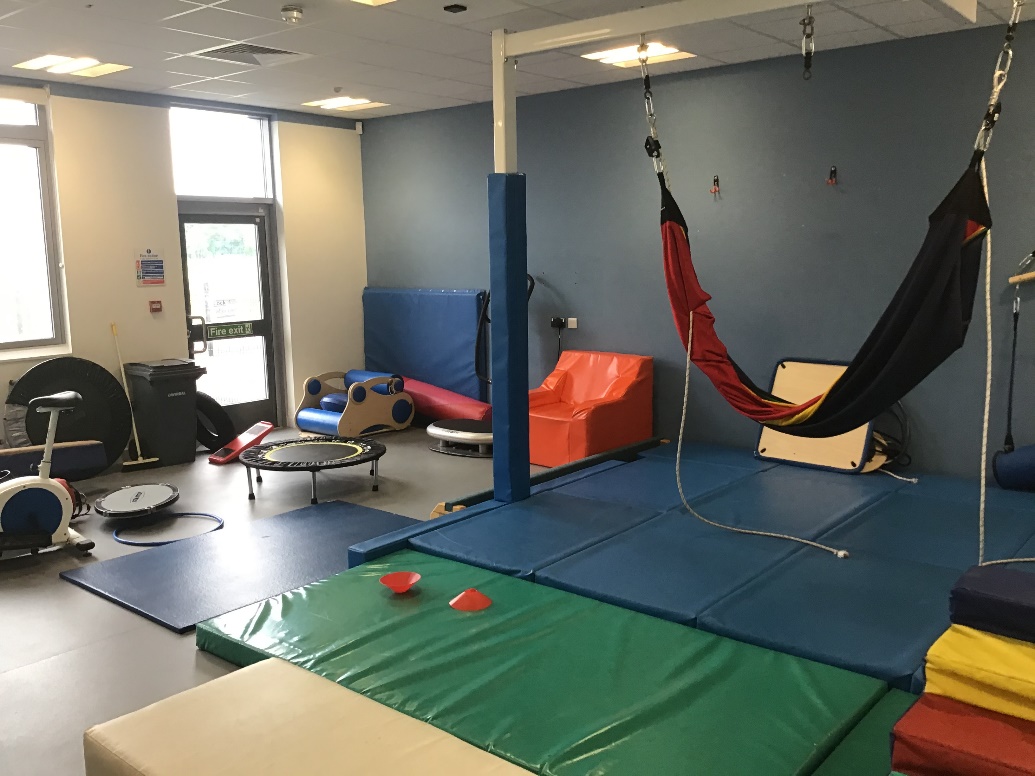 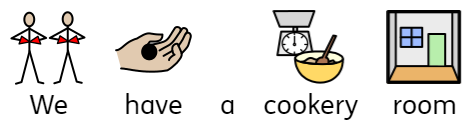 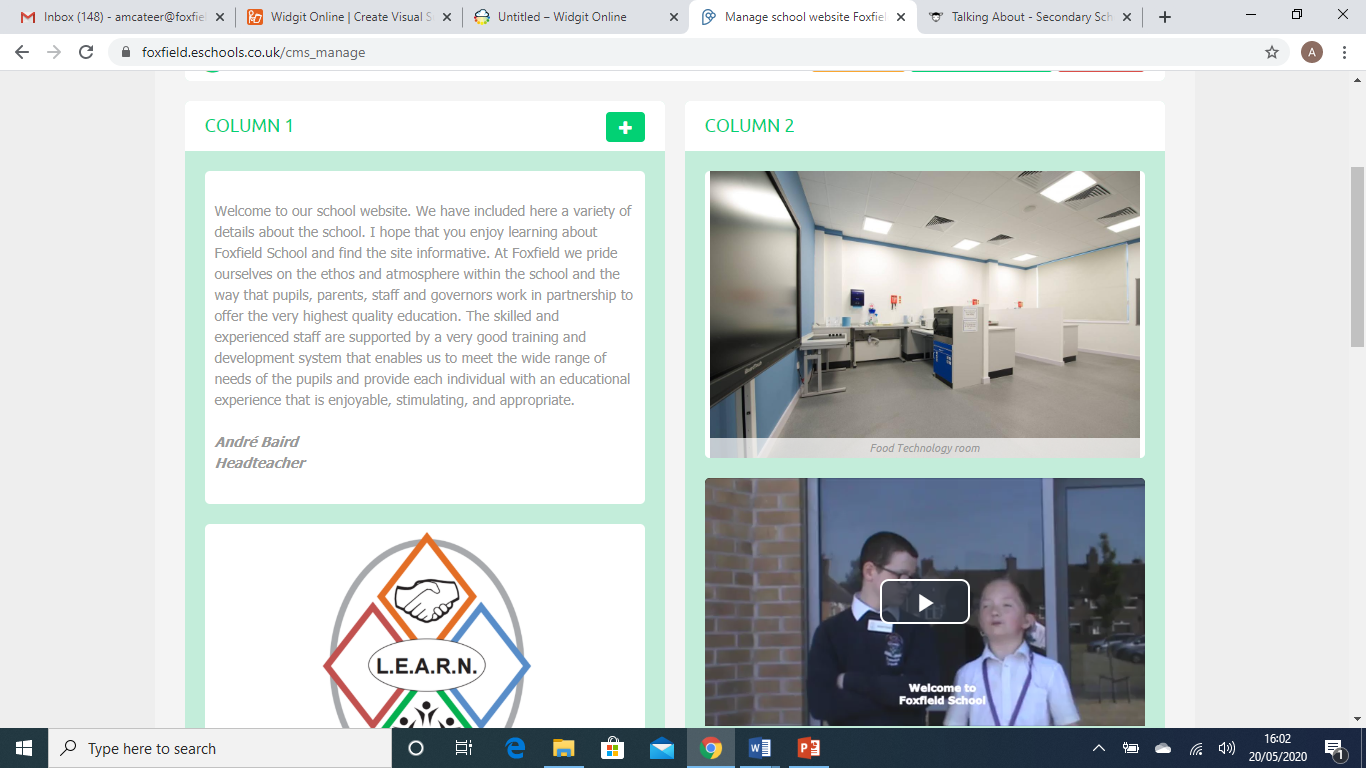 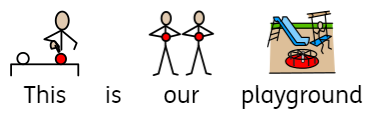 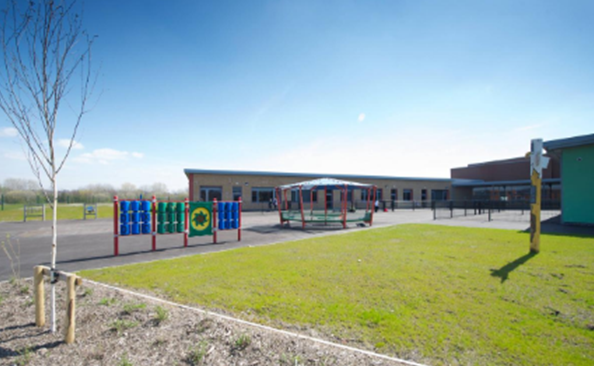 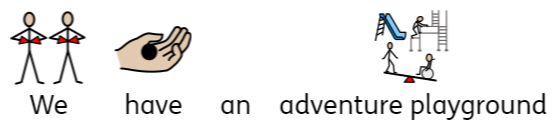 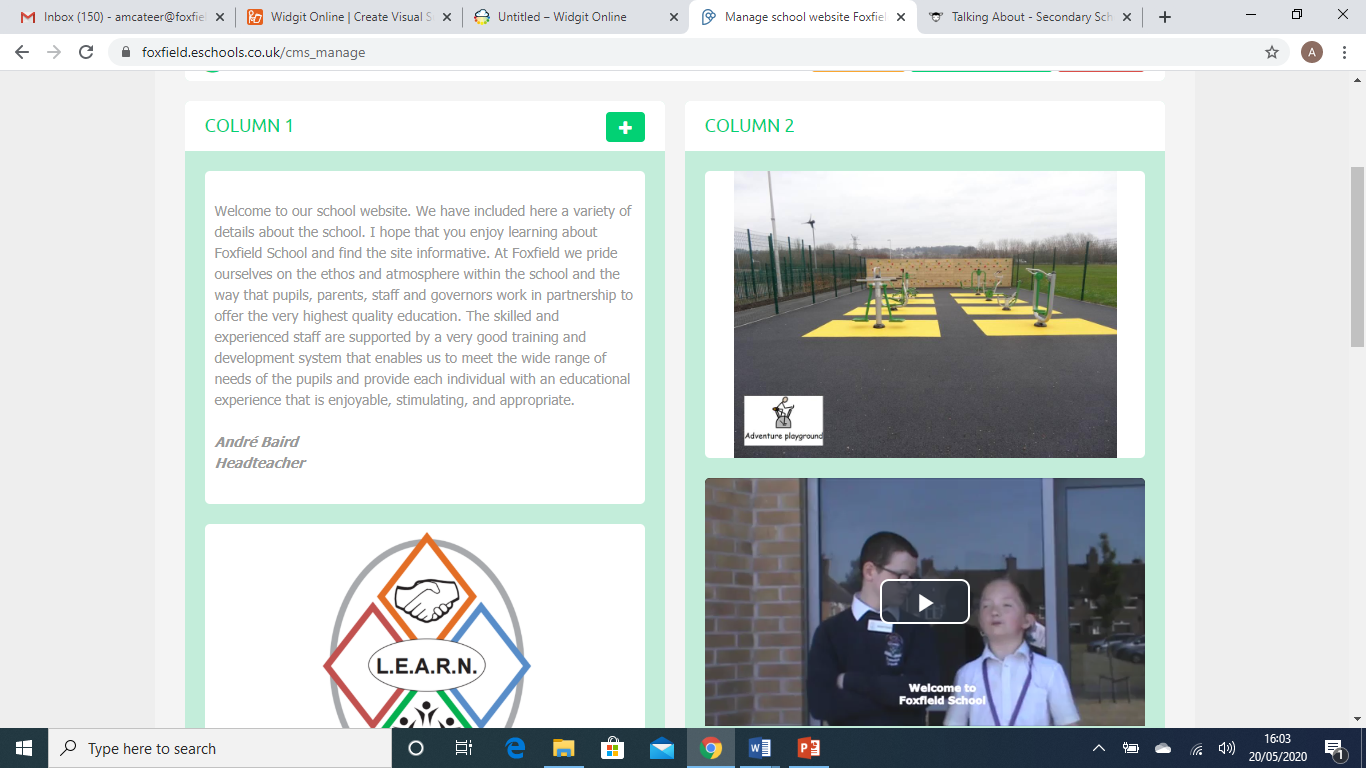 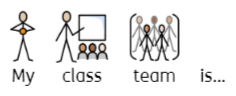 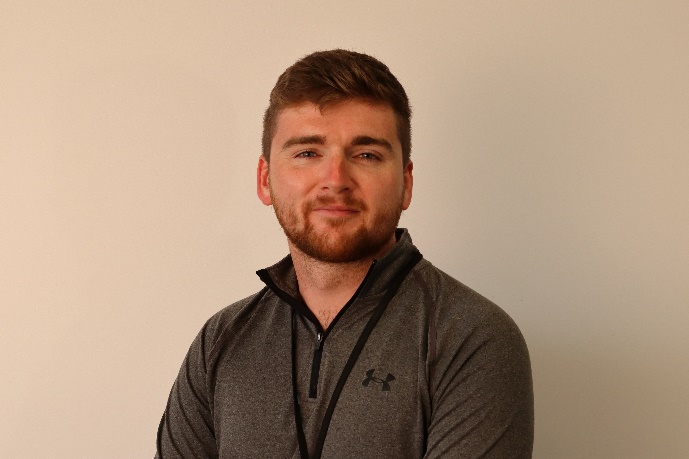 Liam (teacher)
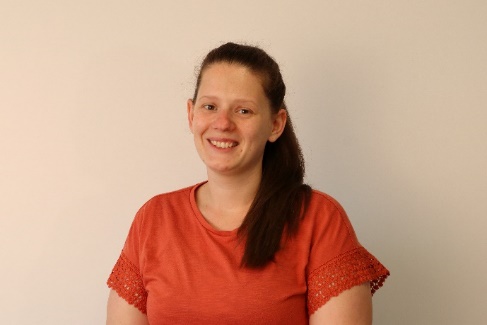 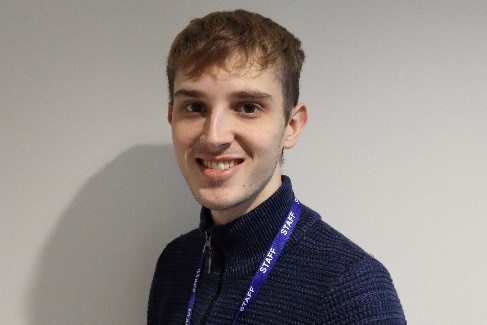 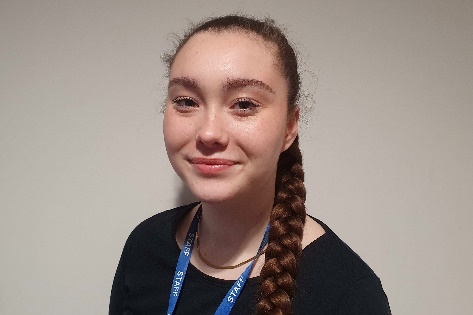 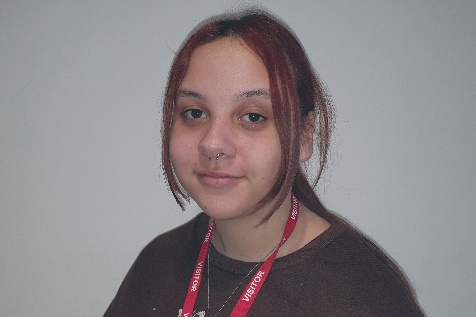 Dayna (TA)
Megan (TA)
Jade (TA3)
Ethan (TA)
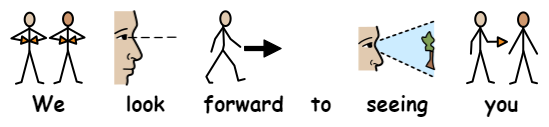